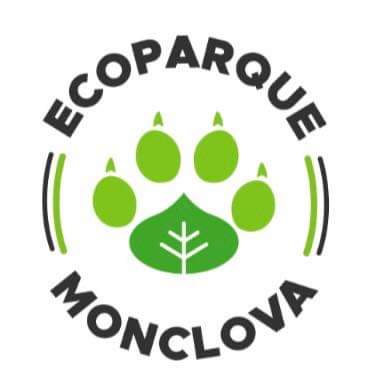 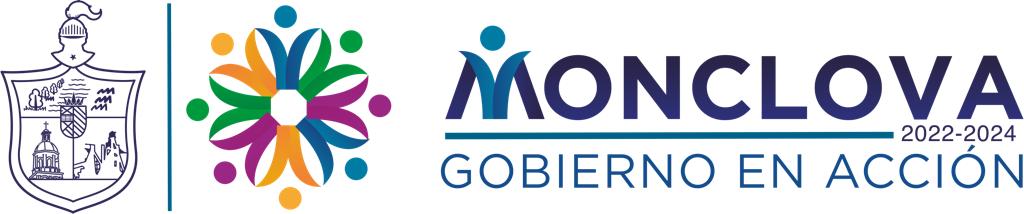 Día mundial de los humedales
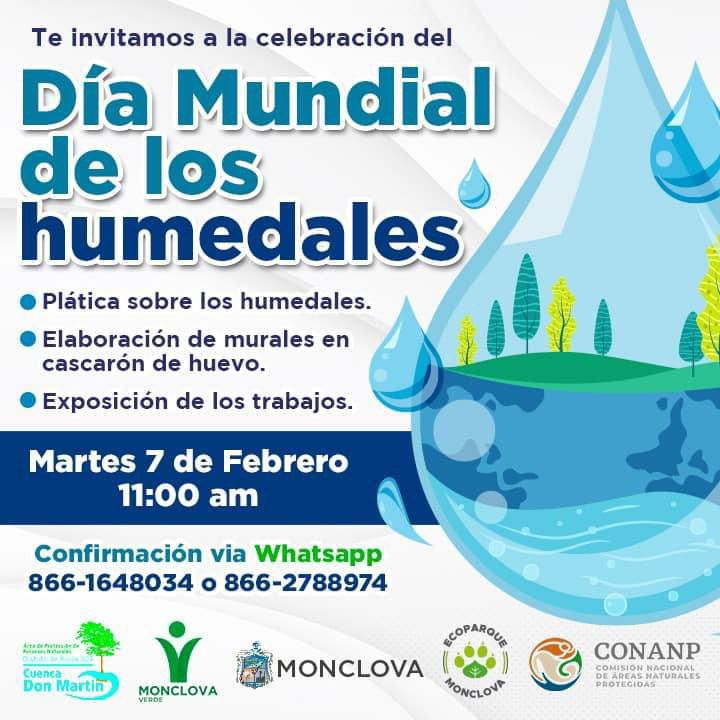 Día para la protección de los osos
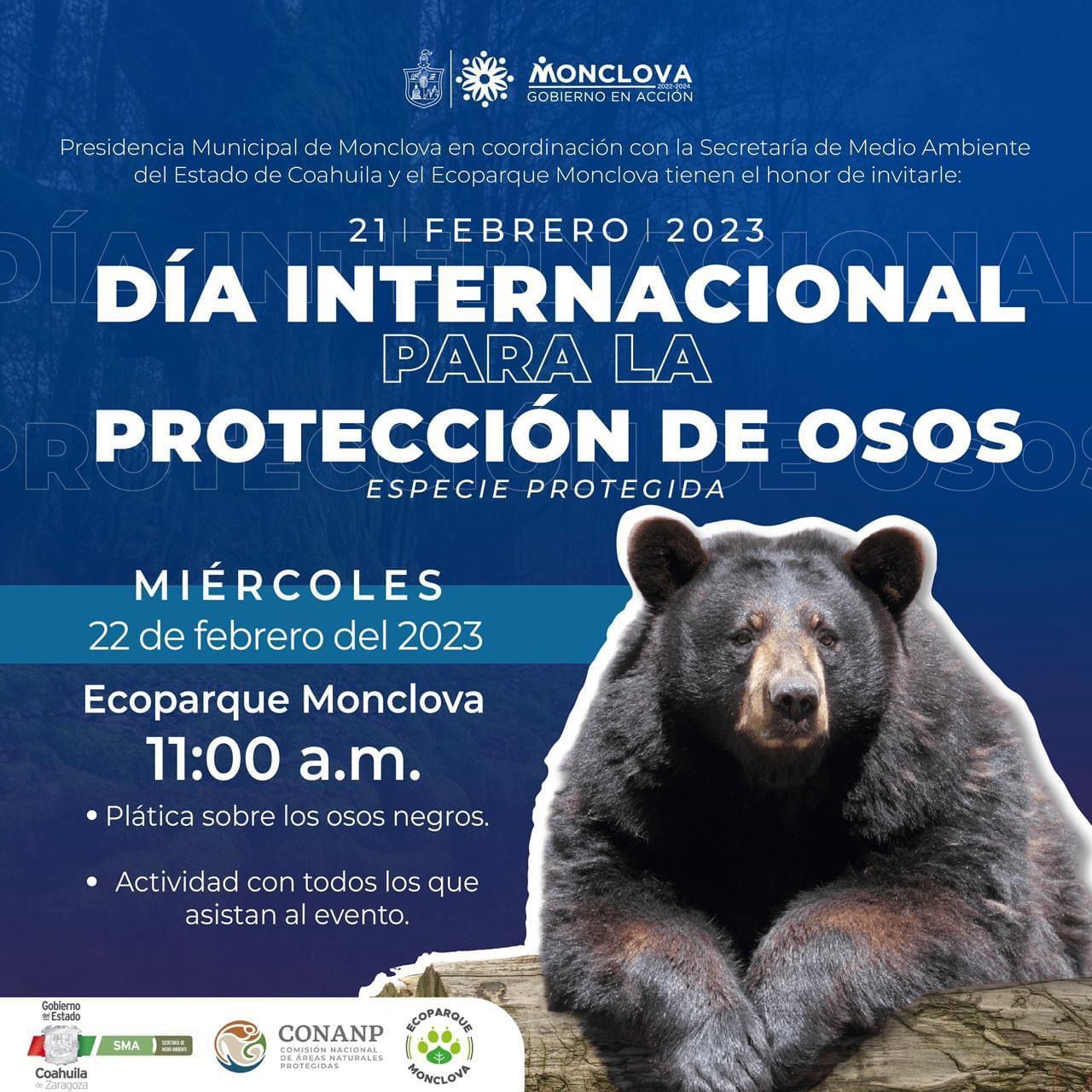 Taller de composta
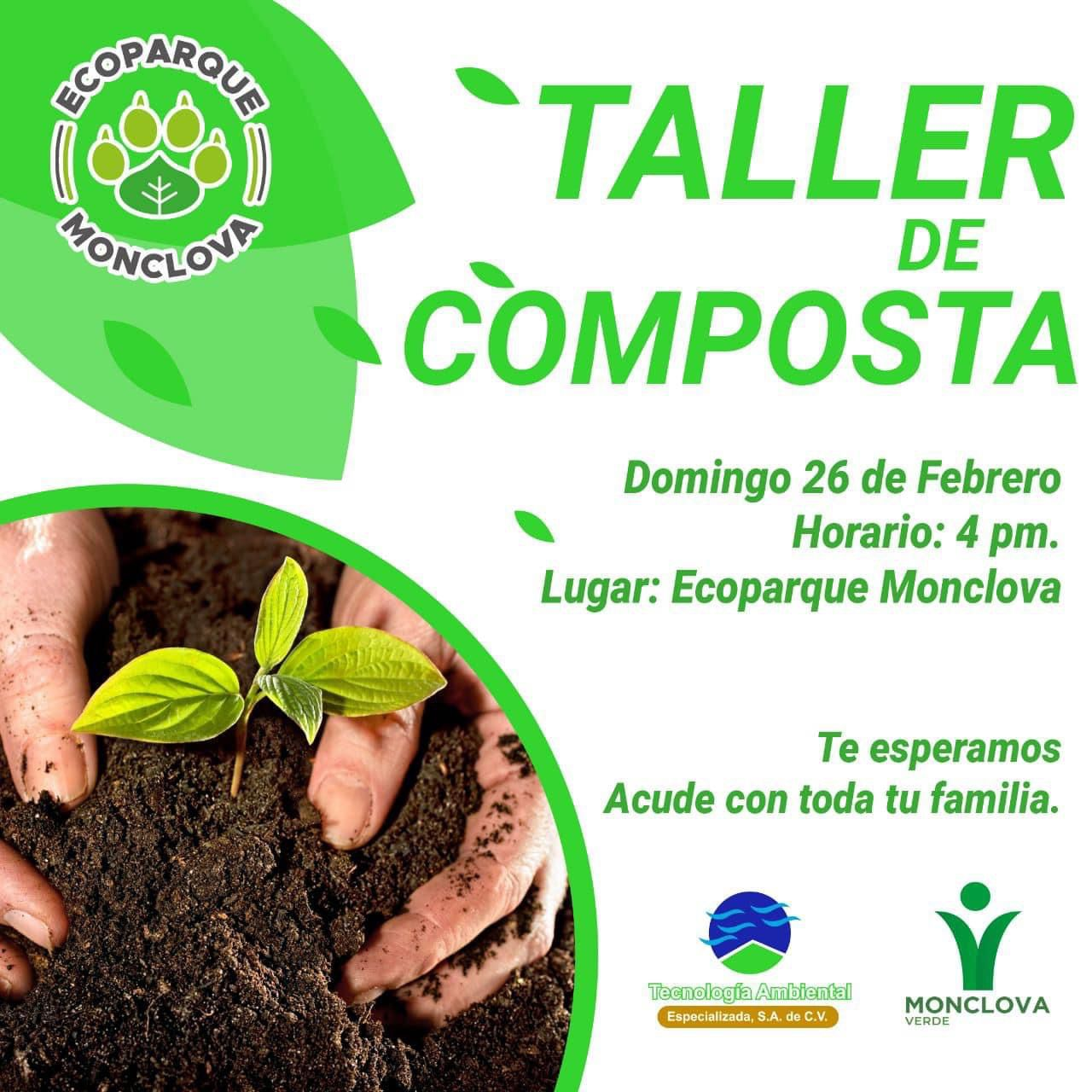 5763 Visitantes en el mes.
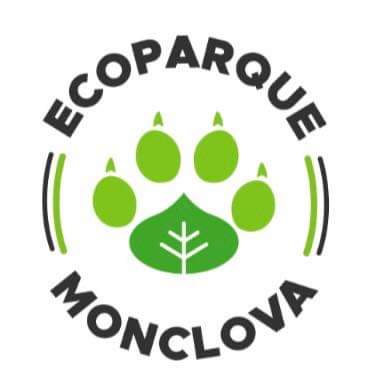 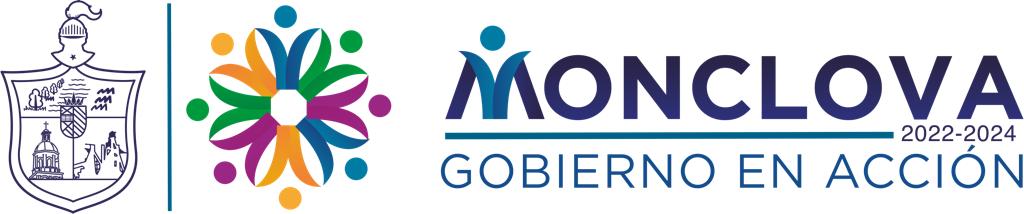 Recibimos la donación de árboles por parte de SMA
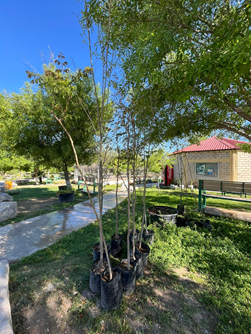 Recibimos a la Asociación ATEAM
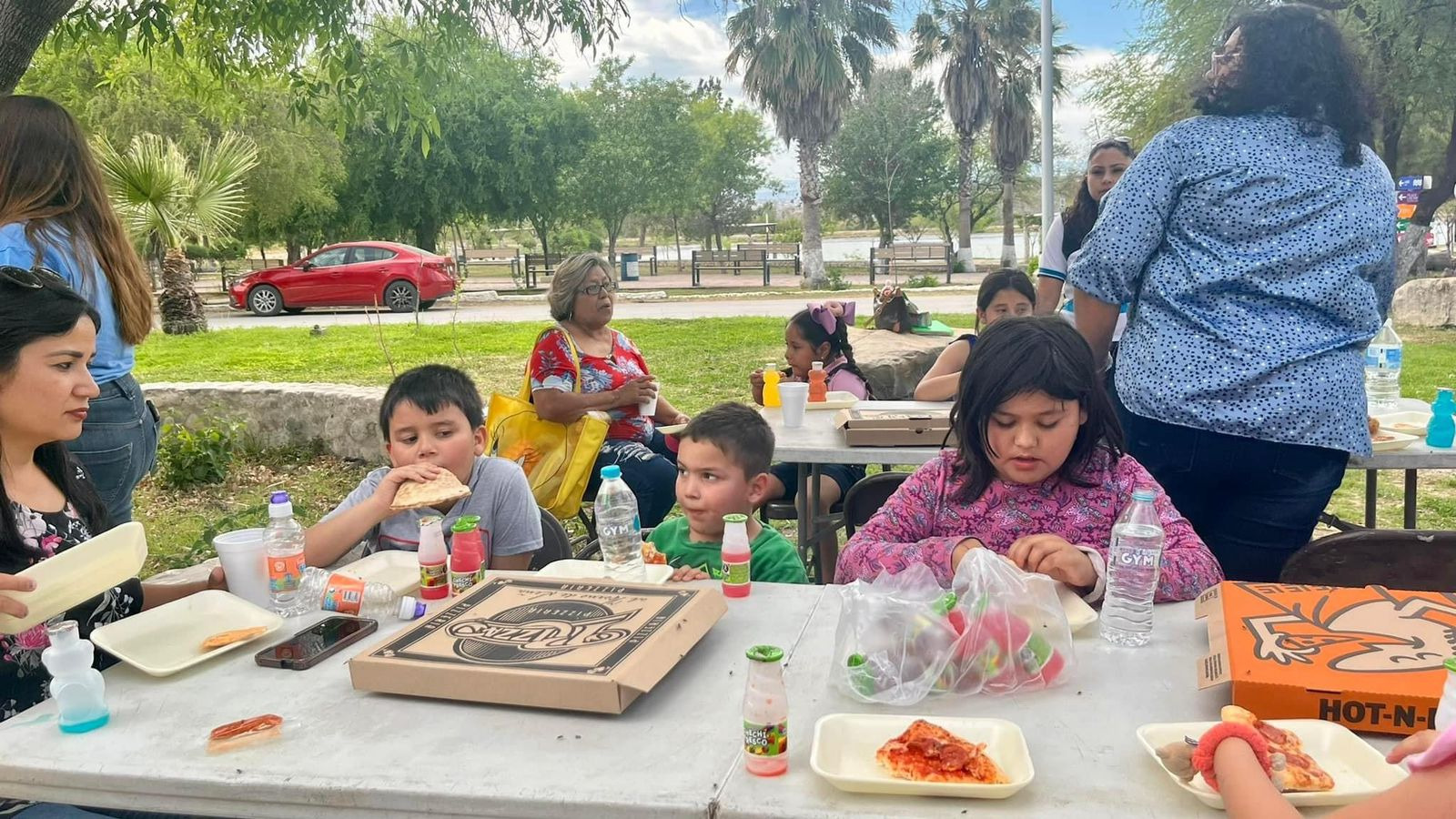 Recibimos al alcalde el Dr. Mario Alberto Dávila Delgado para plantar un árbol.
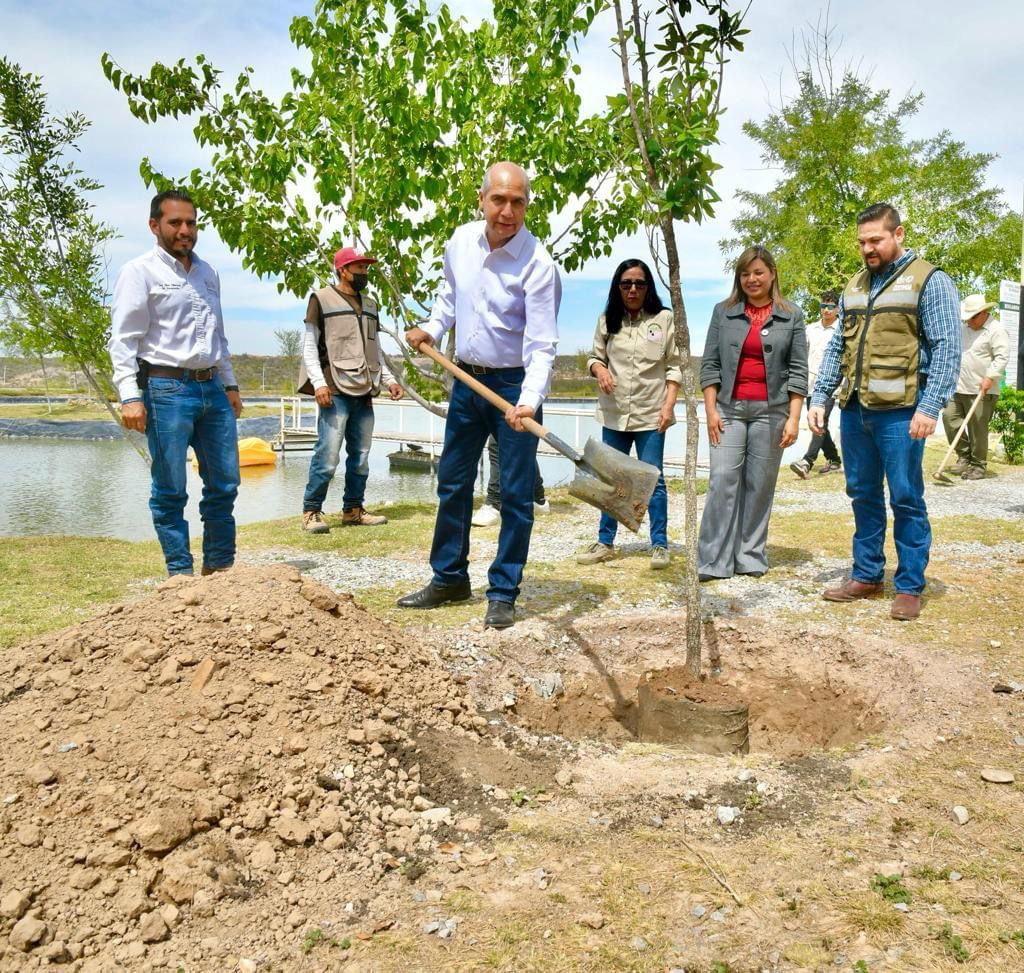 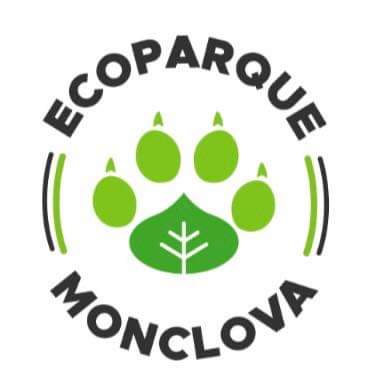 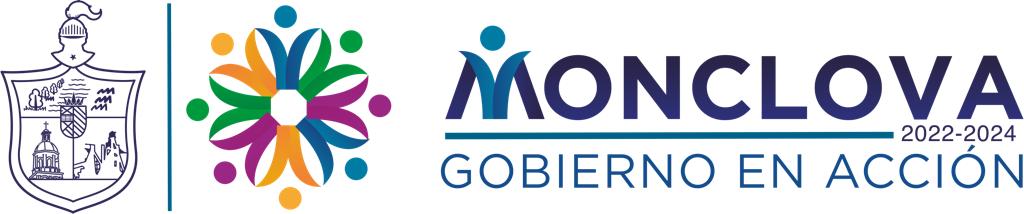 Taller de Hidroponía
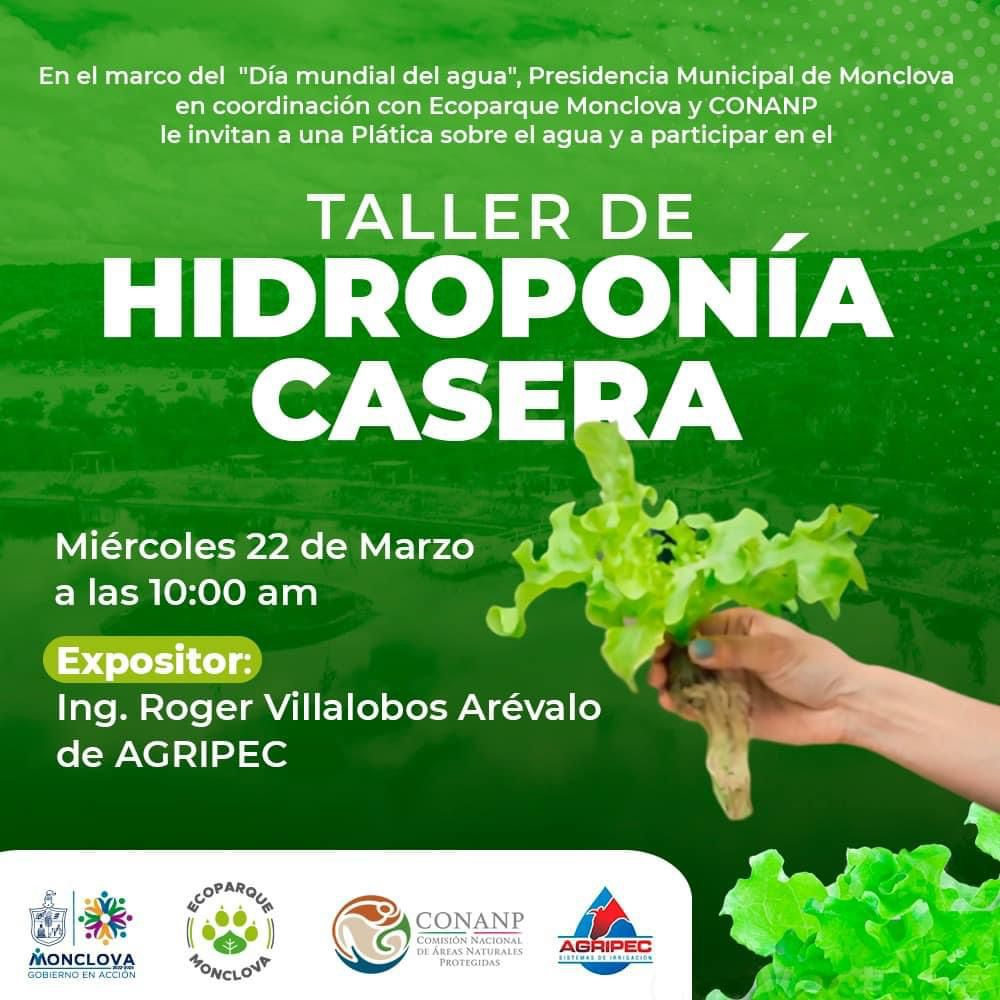 Recibimos la visita del jardín de niños “Jean Piaget”
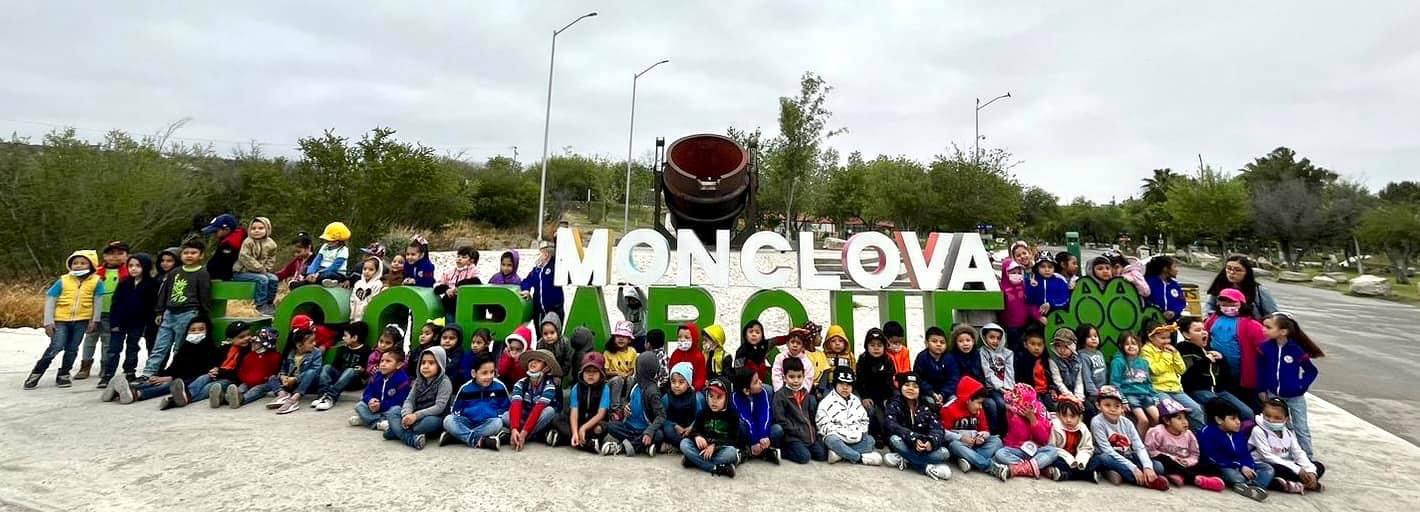 Elaboró: Rebeca Martínez Rodríguez, Auxiliar
Responsable Ecoparque: Hilda Rivera Cázares
8387 Visitantes en el mes